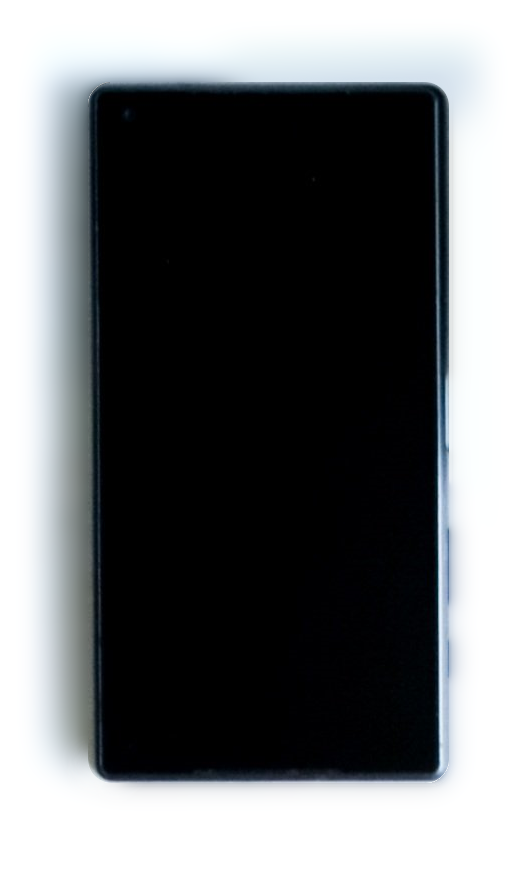 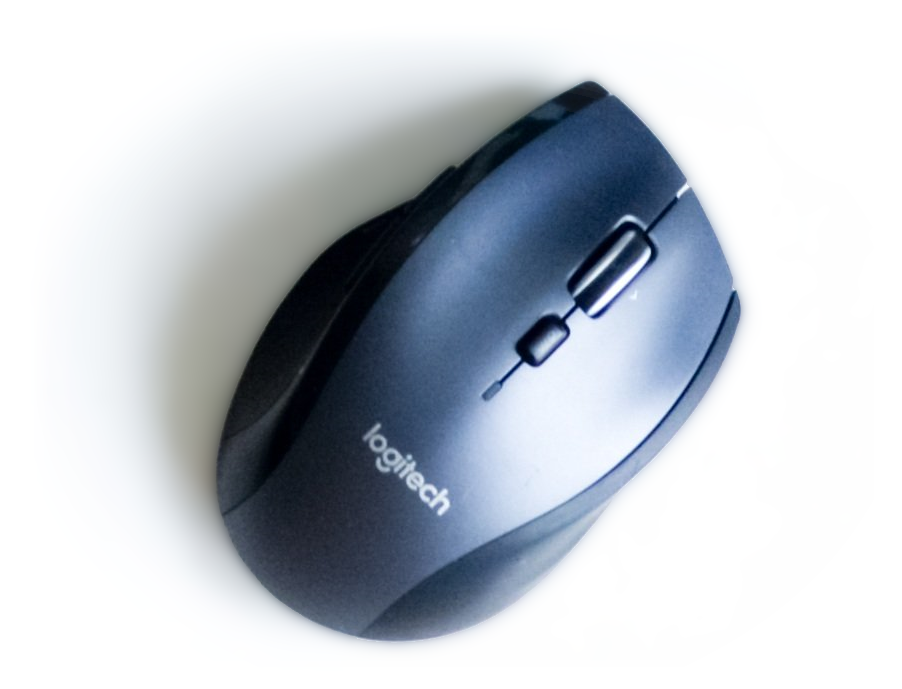 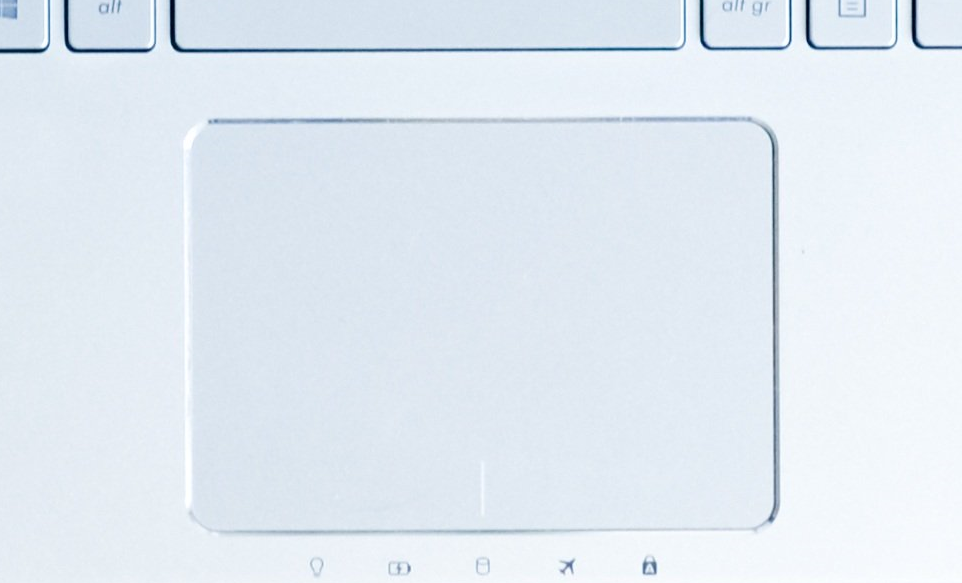 From https://www.pexels.com/photo/woman-sitting-in-vehicle-3007318/
Applications of Fitts’ Law
Images adapted from https://pixabay.com/de/photos/computer-laptop-arbeitsplatz-maus-2982270 by Skitterphoto
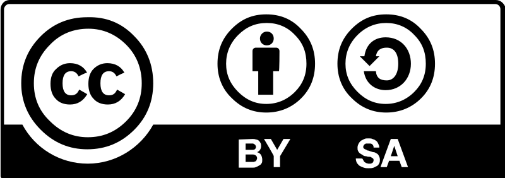 Niels Henze
1
Learning Goals
Know how to extend Fitts’ Law to two dimensions
Understand how Fitts’ Law can be helpful for HCI
Being able to compare input devices using throughput
Niels Henze
Applications of Fitts’ Law
2
Fitts used one dimensional pointing tasks
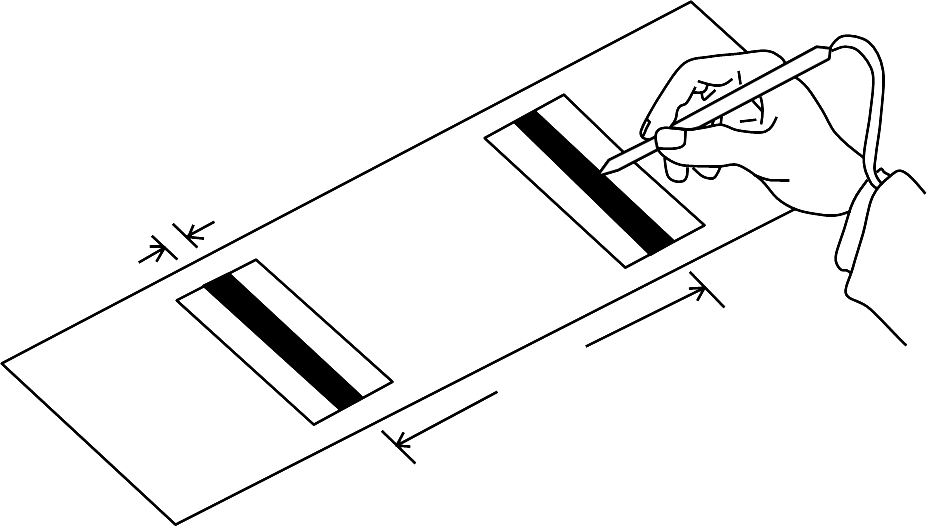 Niels Henze
Applications of Fitts’ Law
3
Typical targets are two-dimensional
distance
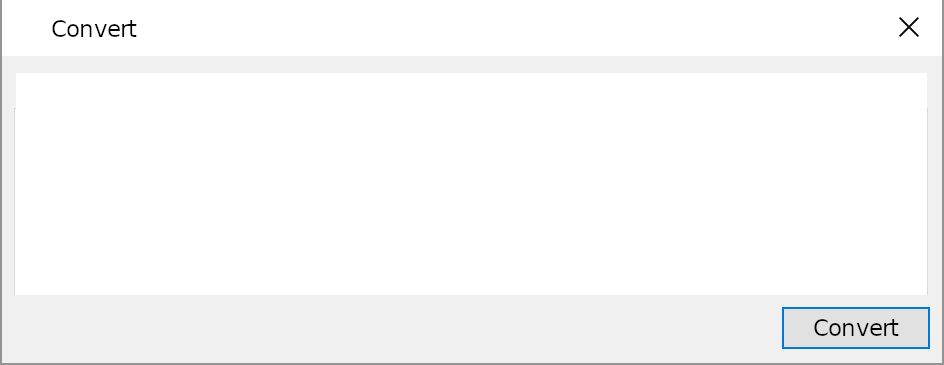 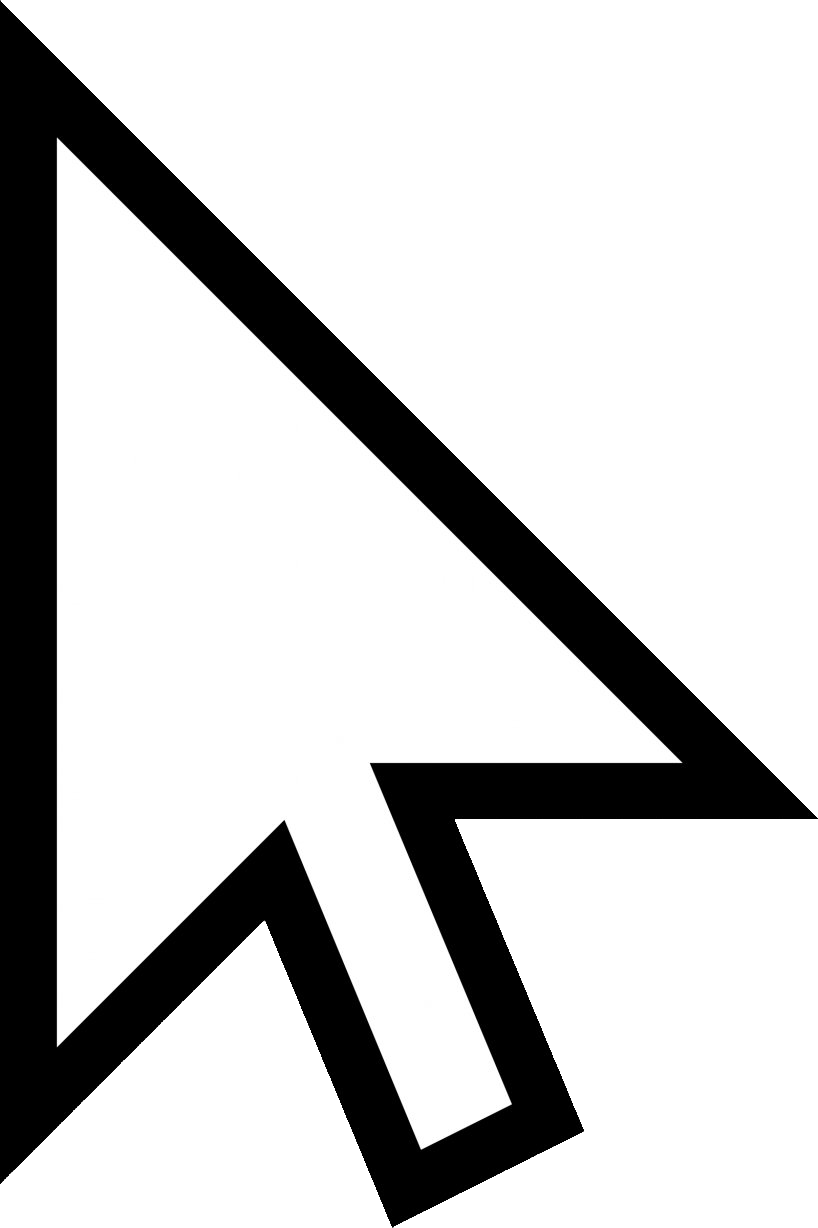 width
Niels Henze
Applications of Fitts’ Law
4
Determining D and W for 2D targets
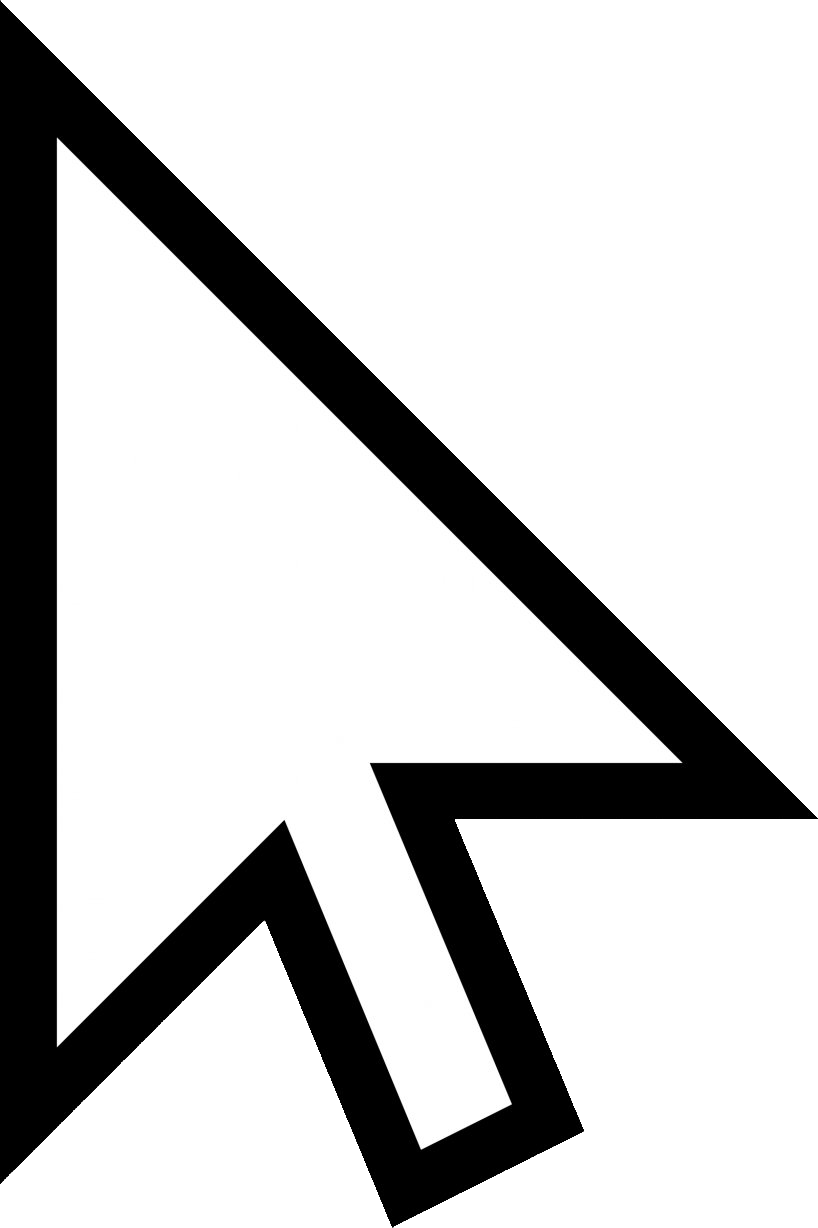 distance
width
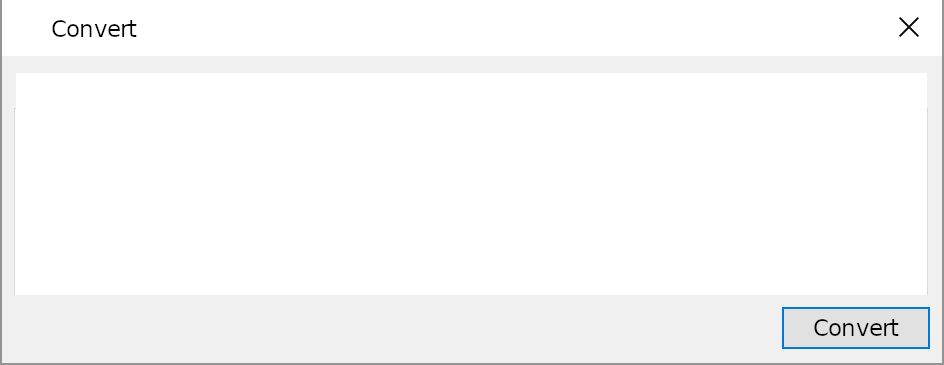 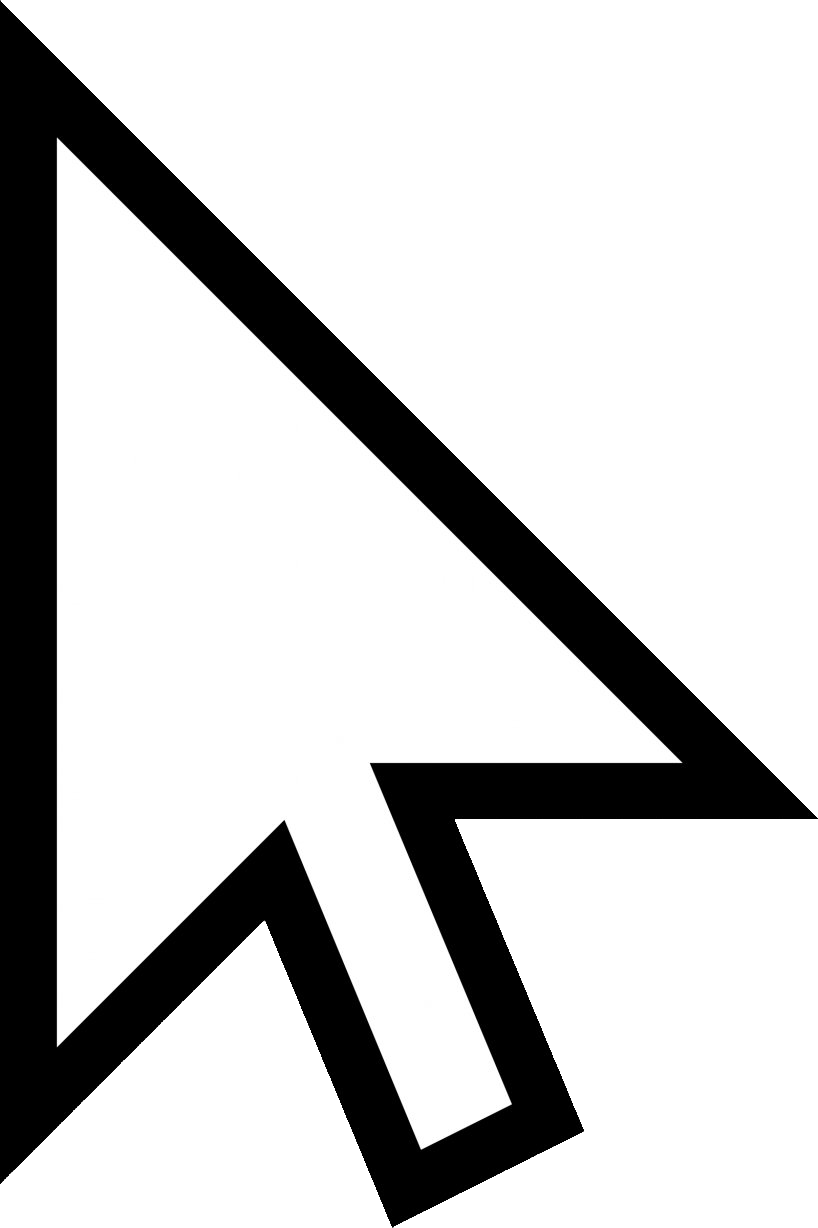 What are width and distance?
Niels Henze
Applications of Fitts’ Law
5
1D Fitts’ Law tasks for computers
By Scott MacKenzie from http://www.yorku.ca/mack/
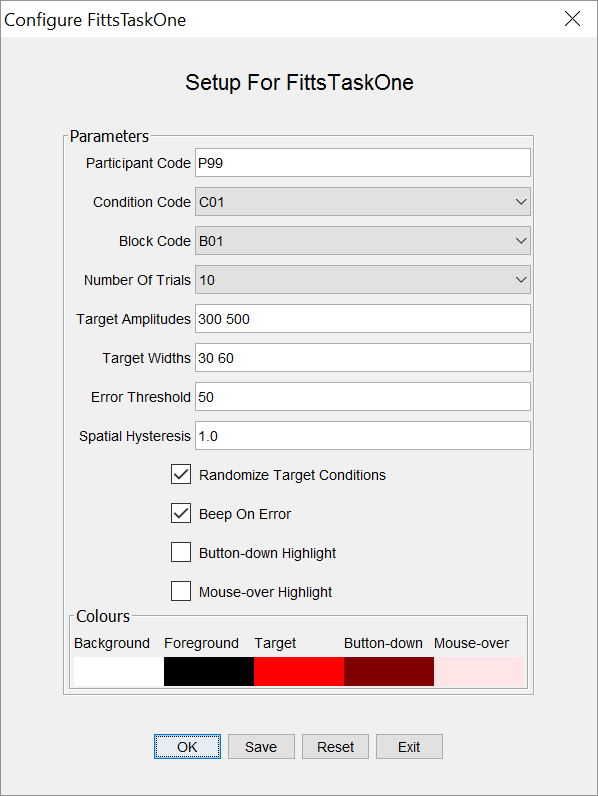 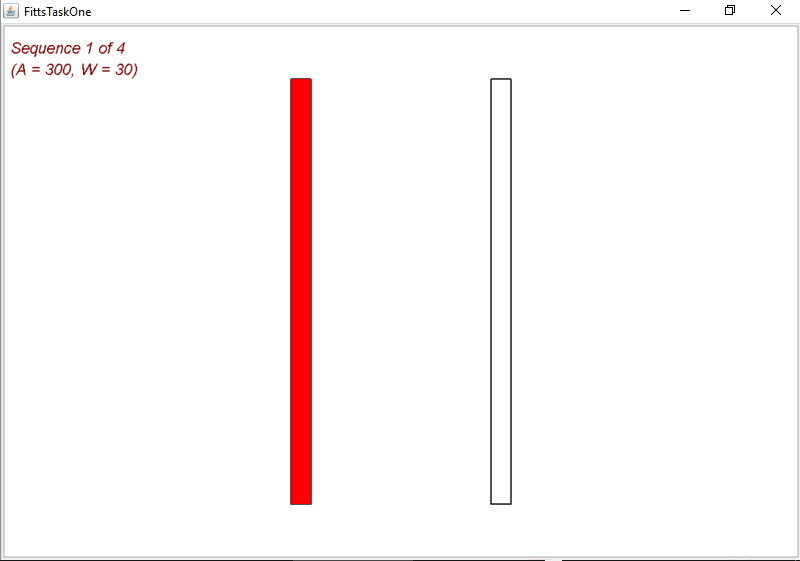 Commonly using a fixed set of amplitudes and Widths, e.g.:
Amplitude (A): 64, 128, 256, 512 pixels
Width (W): 8, 16, 32, 64 pixels
Niels Henze
Applications of Fitts’ Law
6
1D Fitts’ Law tasks for computers
By Scott MacKenzie from http://www.yorku.ca/mack/
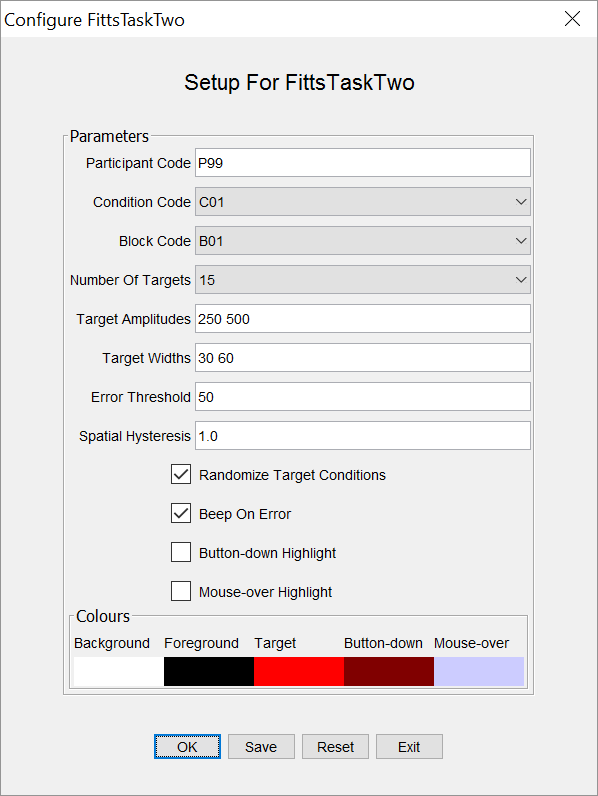 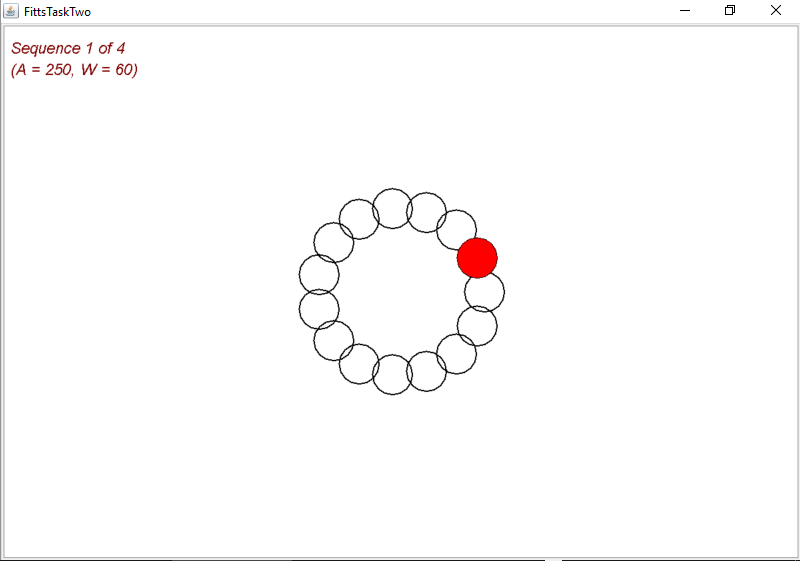 Commonly using a fixed set of amplitudes and Widths, e.g.:
Amplitude (A): 64, 128, 256, 512 pixels
Width (W): 8, 16, 32, 64 pixels
Niels Henze
Applications of Fitts’ Law
7
Comparing interfaces
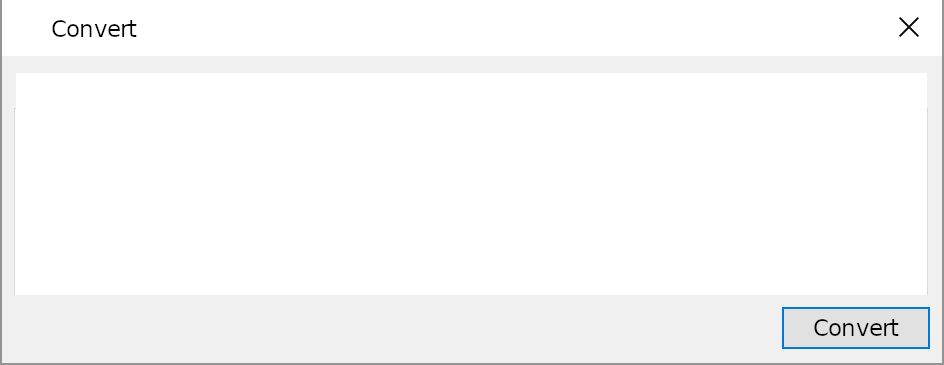 Niels Henze
Applications of Fitts’ Law
8
[Speaker Notes: Bigger buttons
e.g. web links
e.g. check / radio boxes
Proportional to amount of use?!
See principle (and golden rule) of consistency!]
Context menus
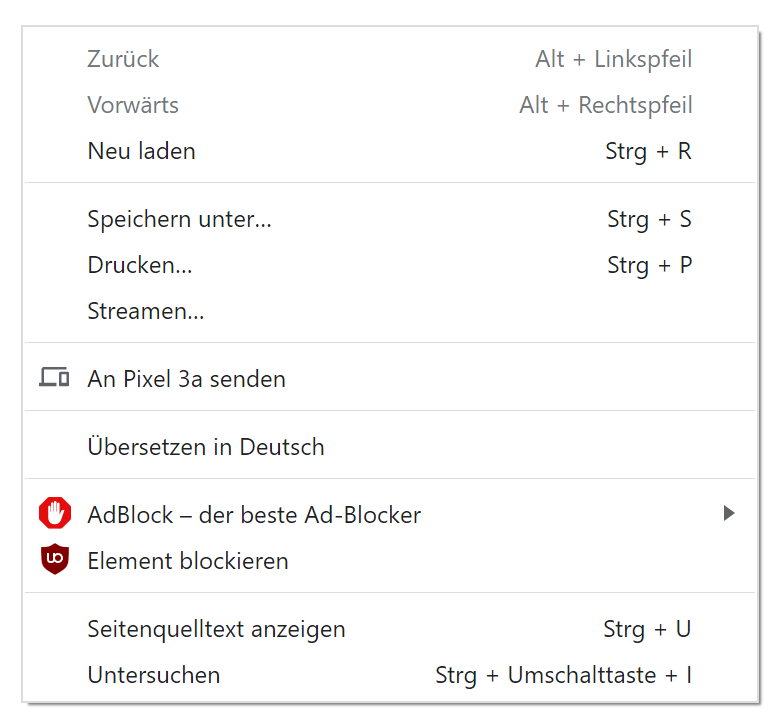 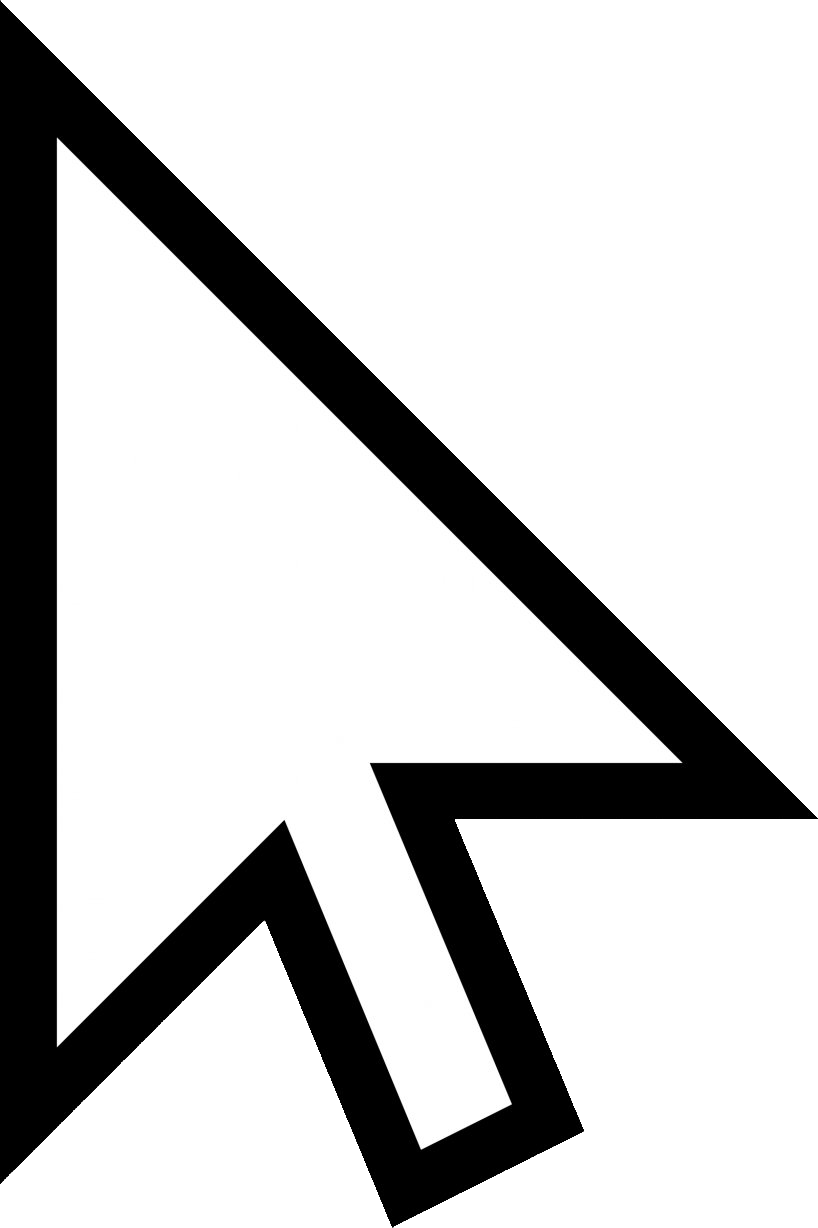 Niels Henze
Applications of Fitts’ Law
9
[Speaker Notes: Use current location of the cursor
distance is close to zero]
Use edges
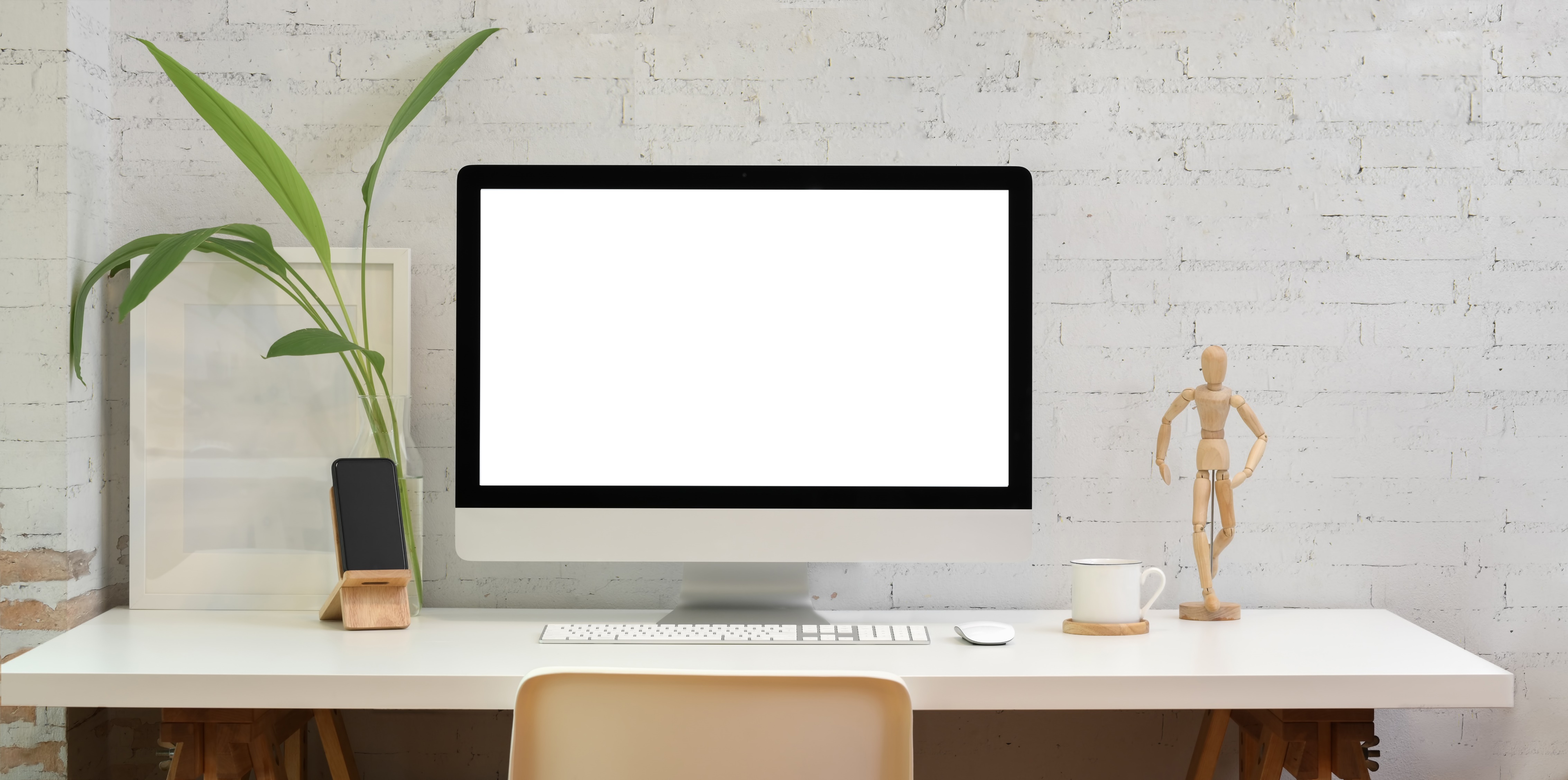 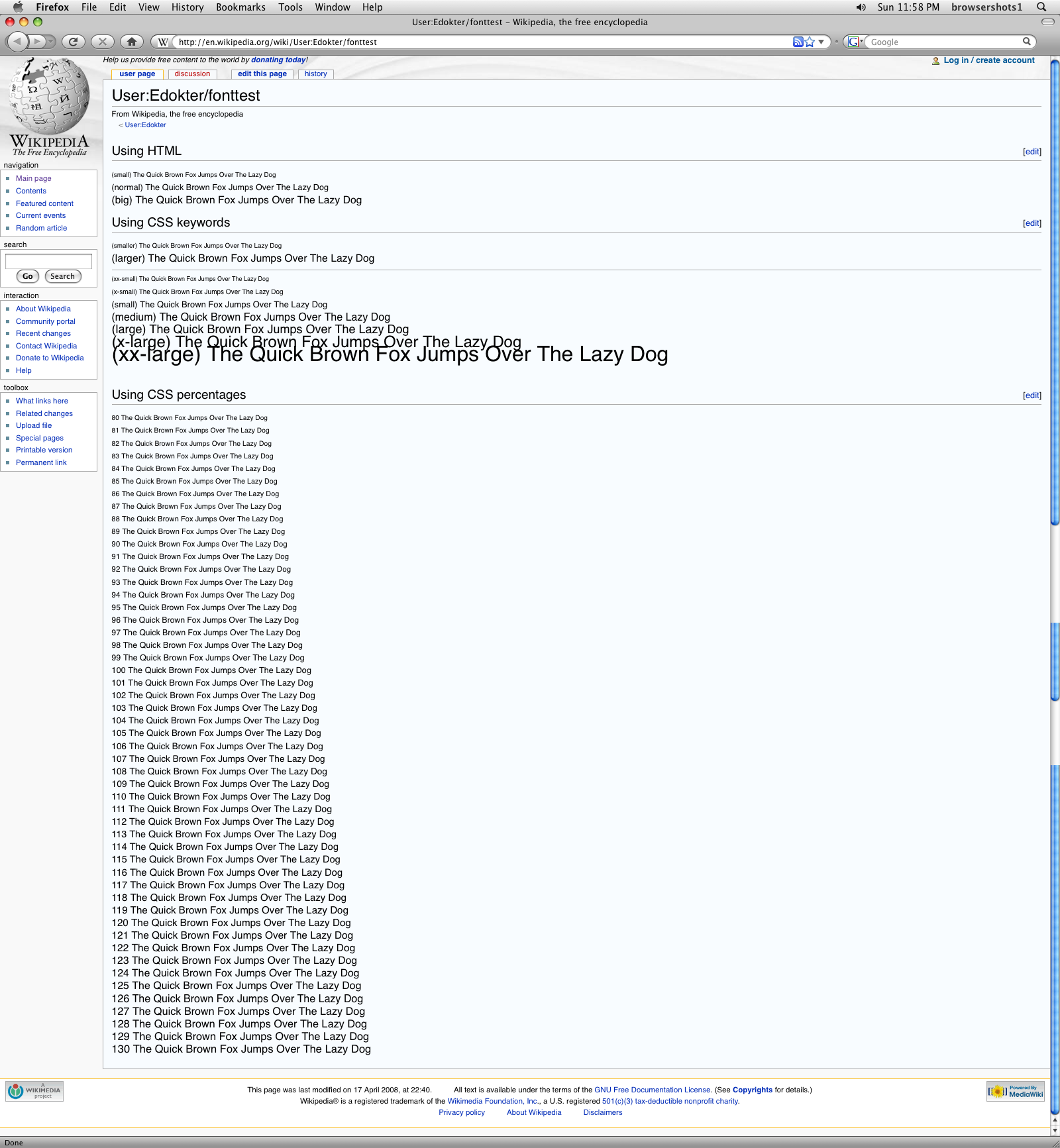 Image based on https://en.wikipedia.org/wiki/File:Wikipedia-fonttest-firefox-3.0.1-mac-os-x-10.5.png by Quiddity (CC BY-SA 3.0) and https://www.pexels.com/photo/silver-imac-on-white-wooden-desk-3740288/ by bongkarn thanyakij (PD)
Niels Henze
Applications of Fitts’ Law
Niels Henze
[Speaker Notes: Use edges and corners
edges of the screen have infinite height or width, respectively
corners have infinite height and width]
Use corners
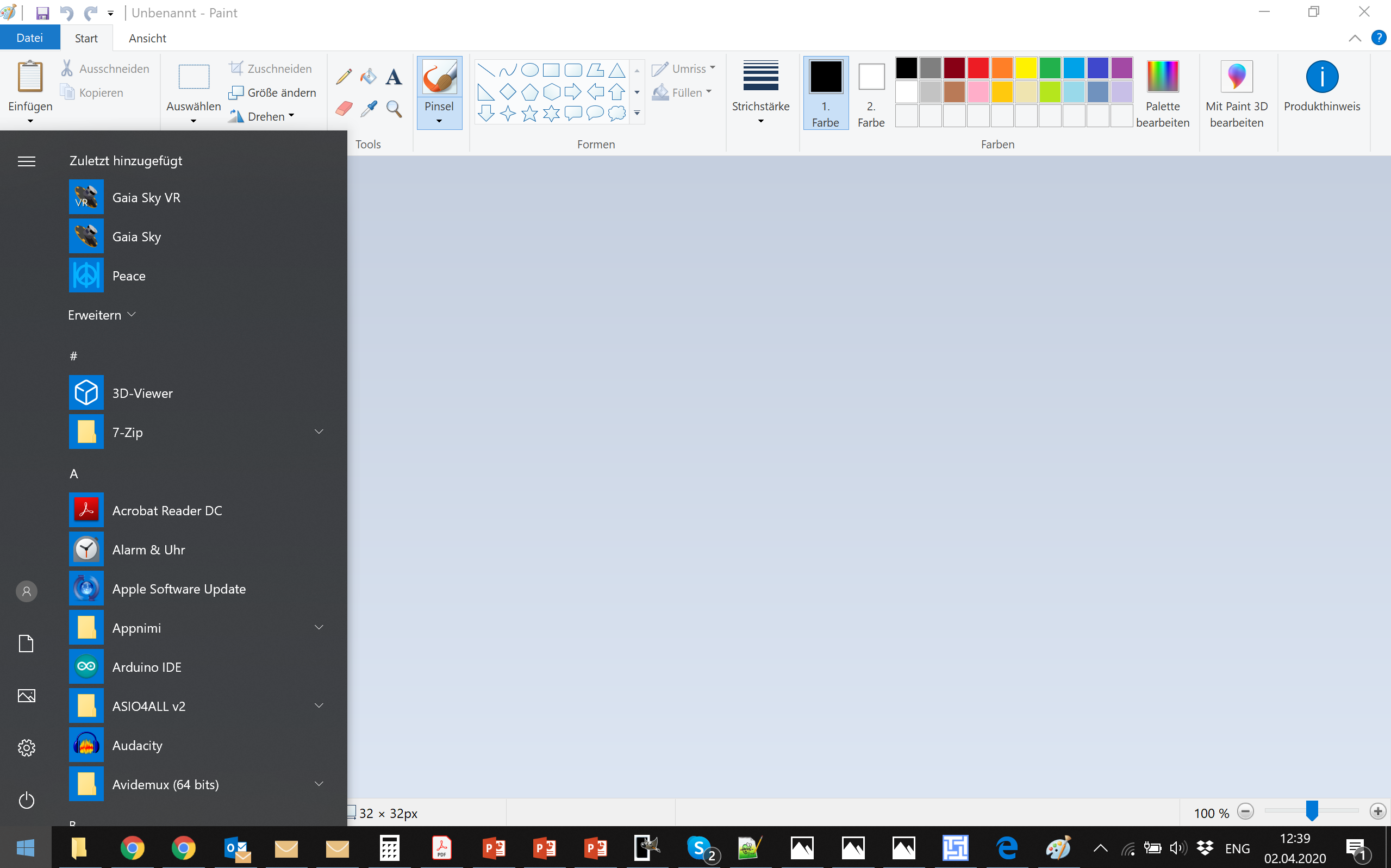 Niels Henze
Applications of Fitts’ Law
11
[Speaker Notes: Use edges and corners
edges of the screen have infinite height or width, respectively
corners have infinite height and width]
Success of the mouse
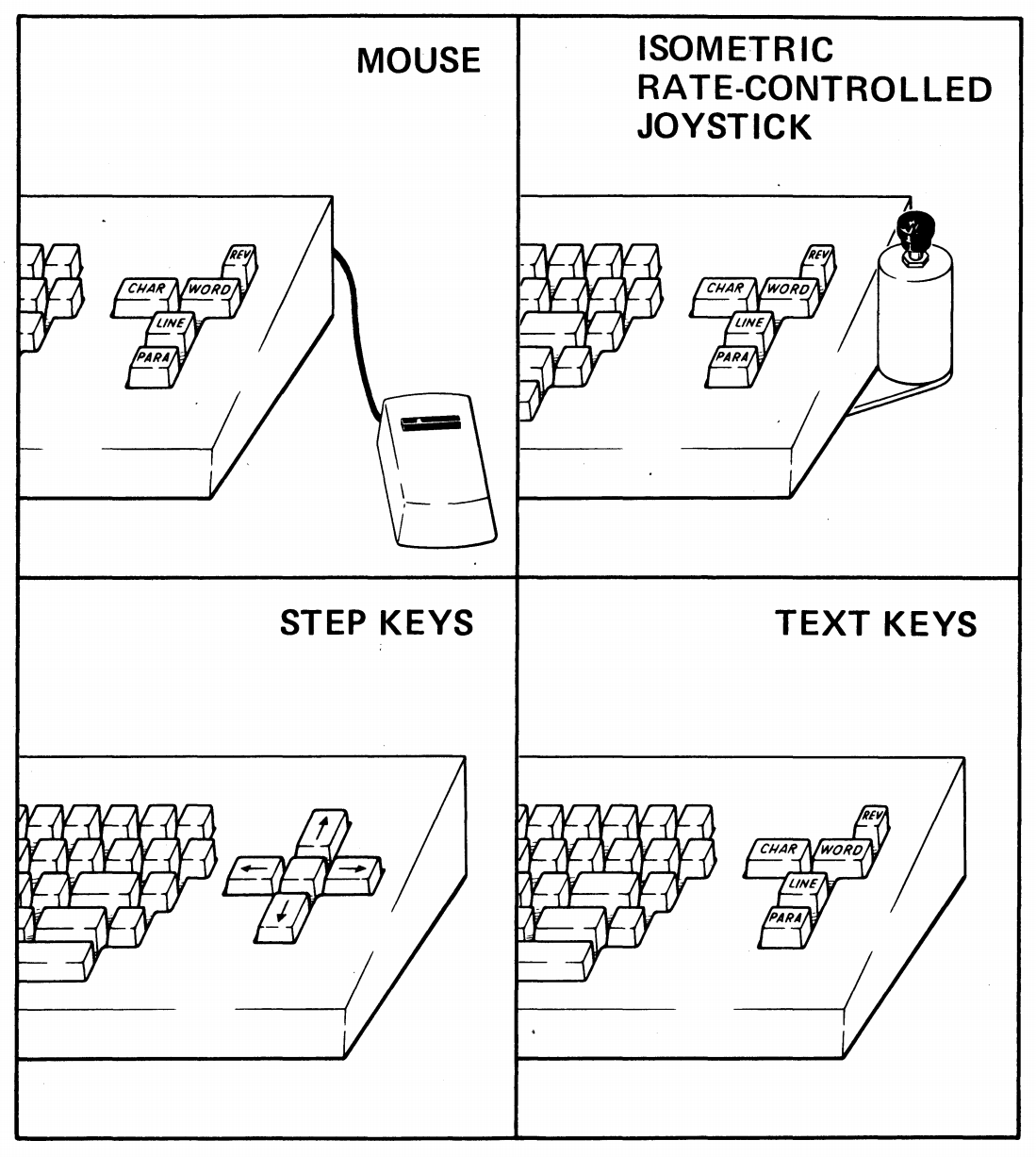 Using Fitts’ Law “was a major factor leading to the mouse's commercial introduction by Xerox”

http://www2.parc.com/istl/groups/uir/people/stuart/stuart.htm
Image from Card, S. K., English, W. K., & Burr, B. J. (1978). Evaluation of mouse, rate-controlled isometric joystick, step keys, and text keys for text selection on a CRT. Ergonomics, 21(8), 601-613.
Niels Henze
Applications of Fitts’ Law
12
[Speaker Notes: Card, S. K., English, W. K., & Burr, B. J. (1978). Evaluation of mouse, rate-controlled isometric joystick, step keys, and text keys for text selection on a CRT. Ergonomics, 21(8), 601-613.]
Throughput
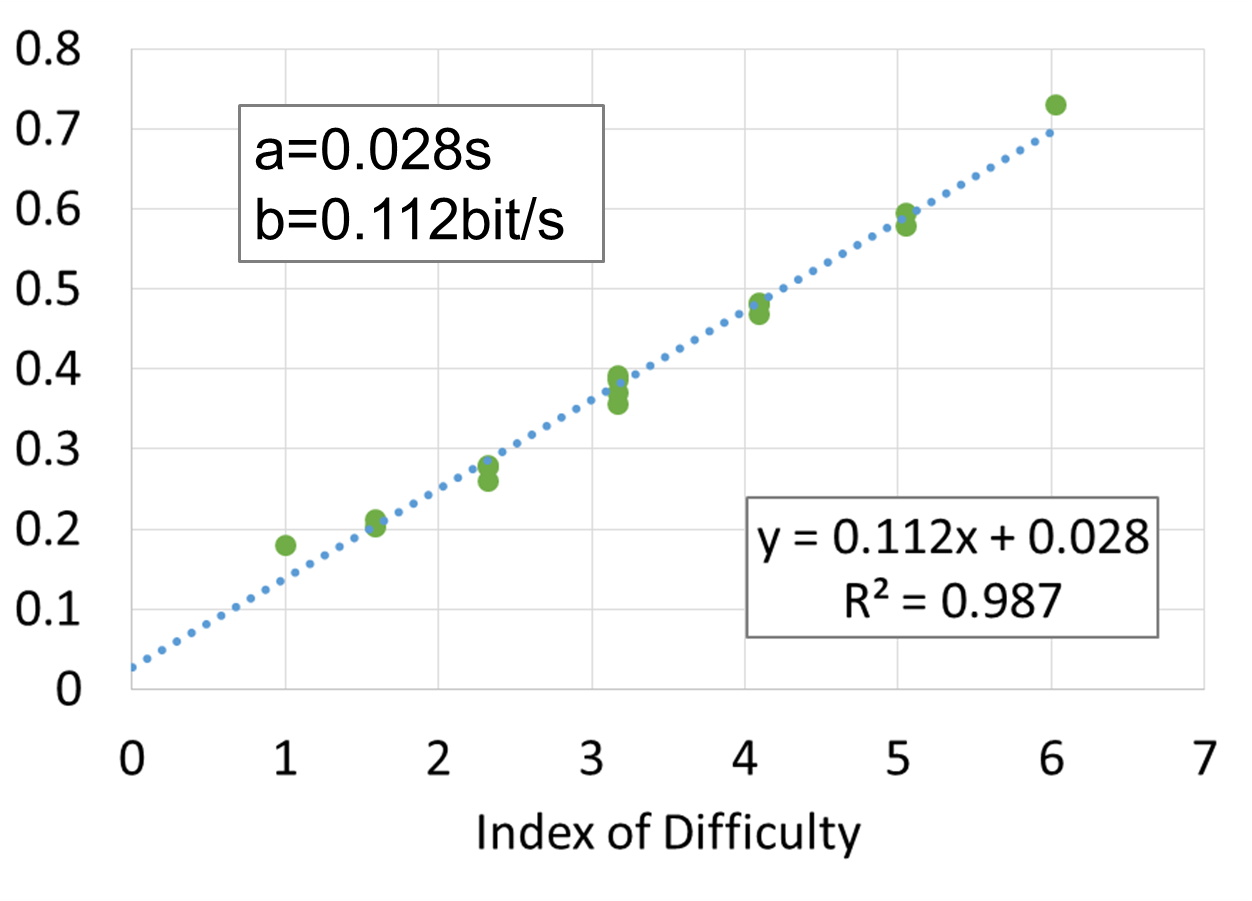 Single metric for a pointing device
Different definition:
TP = ID / MT (average ID and MT)
TP = 1 / b (equivalent to ID / MT if a=0)



Sufficient to test 6 IDs to determine the device-specific constants a and b
6 IDs are enough to compare pointing devices
Niels Henze
Applications of Fitts’ Law
13
Fitts’ Law is still used to compare input devices
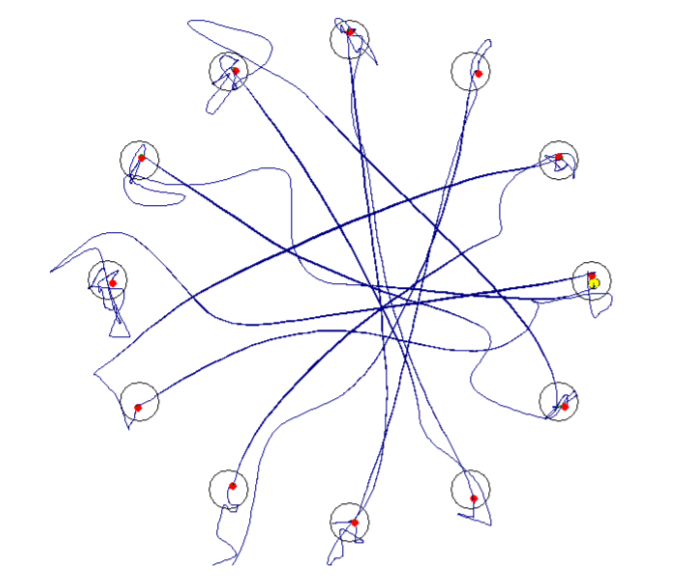 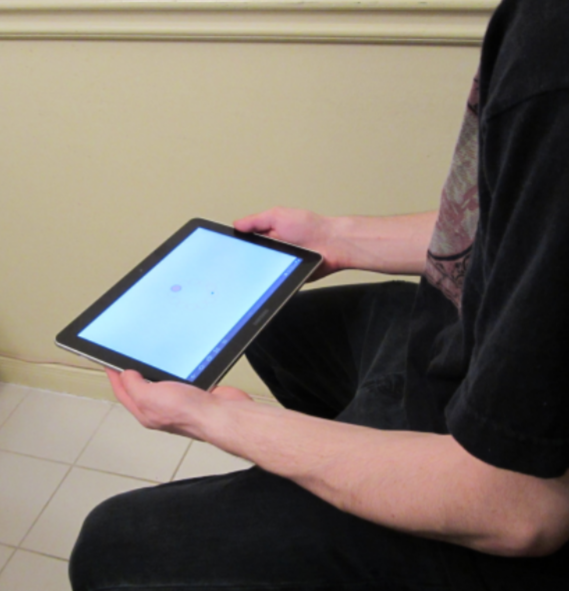 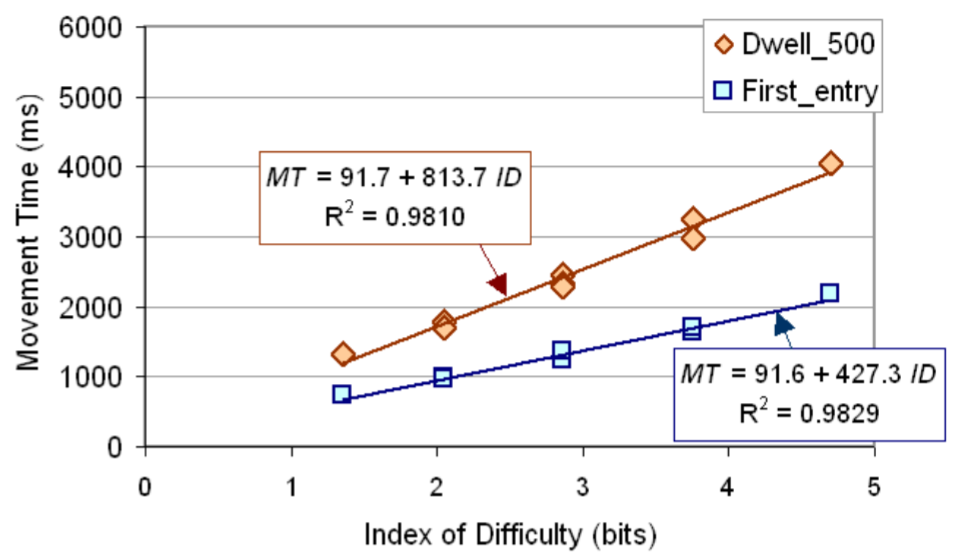 MacKenzie, I. S., & Teather, R. J. (2012). FittsTilt: the application of Fitts' law to tilt-based interaction. NordiCHI
Niels Henze
Applications of Fitts’ Law
14
Other input devices
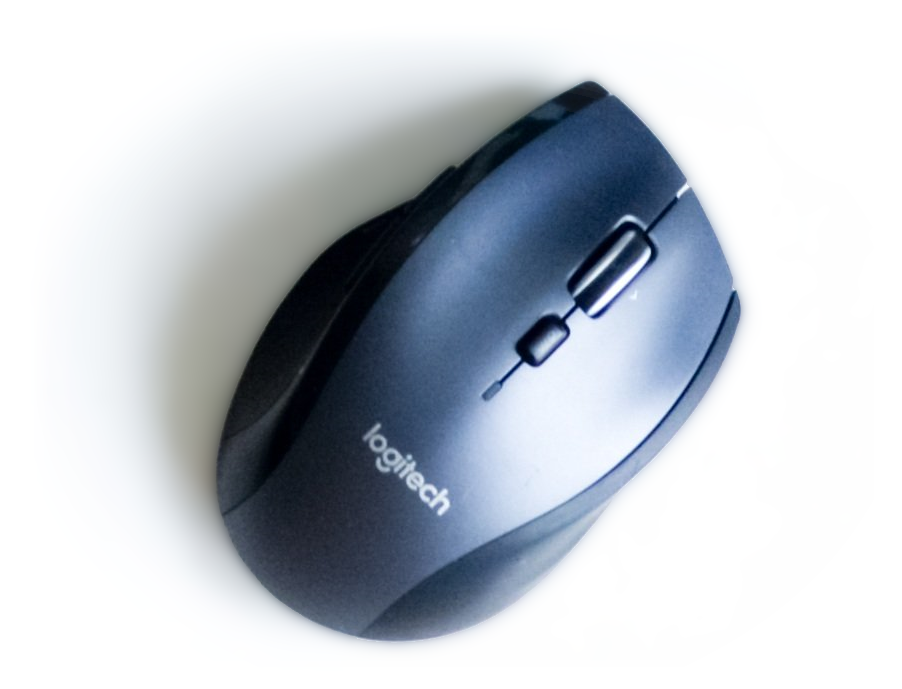 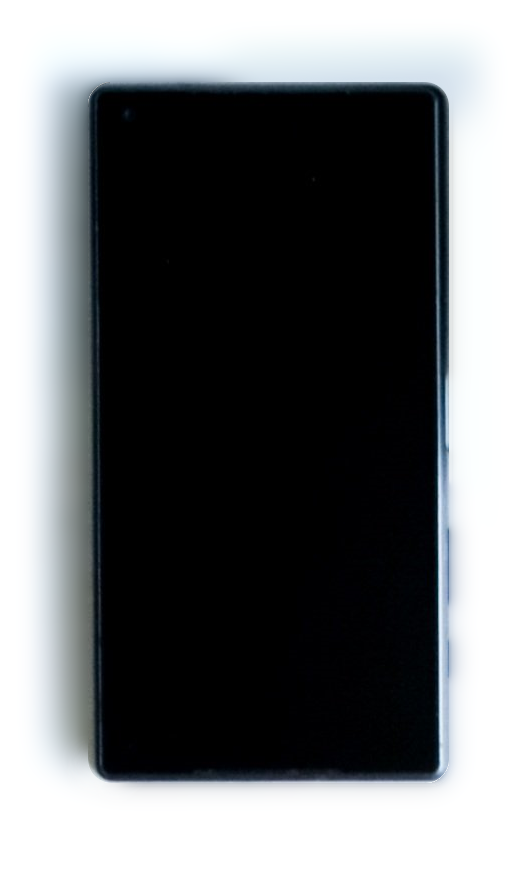 mouse
touchscreen
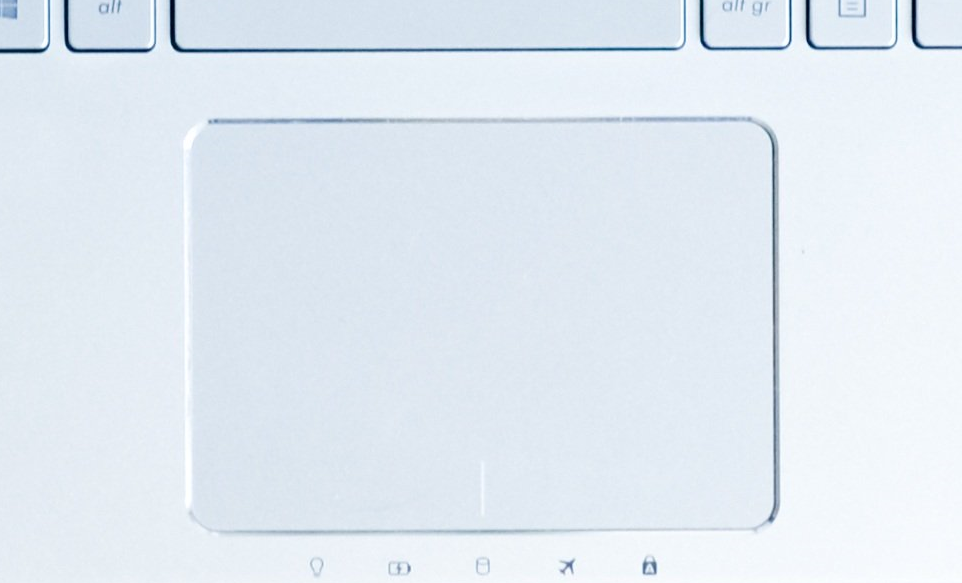 Which device has the highest throughput?
touchpad
Images adapted from https://pixabay.com/de/photos/computer-laptop-arbeitsplatz-maus-2982270 by Skitterphoto
Niels Henze
Applications of Fitts’ Law
15
License
This file is licensed under the Creative Commons Attribution-Share Alike 4.0 (CC BY-SA) license:
https://creativecommons.org/licenses/by-sa/4.0
Attribution: Niels Henze
For more content see: https://hci-lecture.de
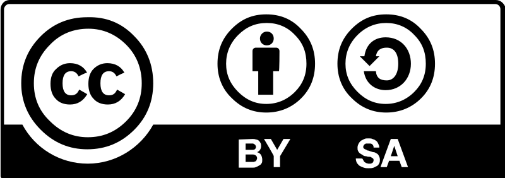 Niels Henze
16